Photosynthesis Activity
Review
Photosynthesis Equation
Radiant 
Energy


6CO2
Carbon 
Dioxide
+
+
6H2O
Water
+
+
C6H12O6
+
+
6O2
Glucose
Sunlight
Oxygen
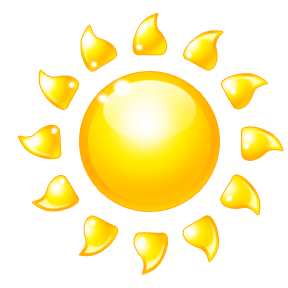 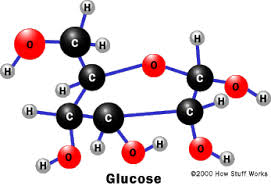 Chemical Names
CO2 = Carbon Dioxide 
(1 carbon and 2 Oxygen)
Makes up 4% of the atmosphere
O
C
O
Chemical Names
H2O = Water 
(Two Hydrogen and 1 Oxygen)
Collects in the soil after rain
O
H
H
Chemical Names
C6H12O6 = Glucose 
 6 Carbons
 12 Hydrogens
 6 Oxygen

Sugar
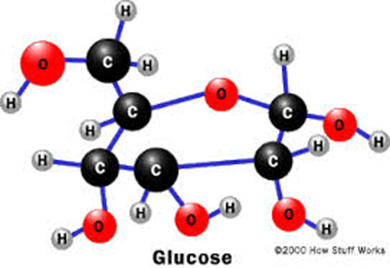 Chemical Names
O2 = Molecular Oxygen
(2 oxygen)
Makes up 21% of the atmosphere
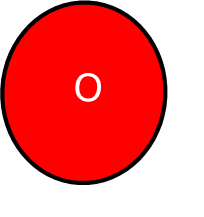 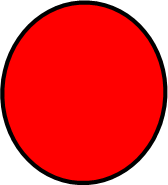 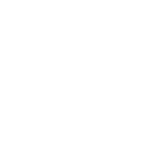 Activity
Use your atoms(beads) to create 6CO2 and 6H2O.
Show the process of photosynthesis by taking the atoms from your 6CO2 and 6H20 and turning them into 1 C6H12O6 and 6O2
Try to complete the photosynthesis equation with only 3CO2 and 3H20.  What happens?
O
H
C
Hydrogen
Carbon
Oxygen
Activity Assessment
Answer the following questions on your own piece of paper.
What two molecules are needed for photosynthesis? (You may write the name or chemical signature)
What two molecules are created at the end of photosynthesis? (You may write the name or chemical signature)
Why is it important for there to be 6 carbon dioxides and six waters in the equation for photosynthesis?
What provides the energy for the movement of these atoms?
In what organelle, does the process of Photosynthesis occur?
Write the chemical equation for photosynthesis using the proper chemical formula for each molecule.